Efficient computation of sum-products on GPUs
M. Siberstein, A. Schuster, D. Geiger, A. Patley, J. Owens
Introduction
MPF characterized by
Complex data dependent      
High data reuse 
Low compute-to-memory access ration
Technique to solve MPF 
Memory-bound algorithm with High data reuse (caching ) On GPU
Why GPU ?
High FLOP/s
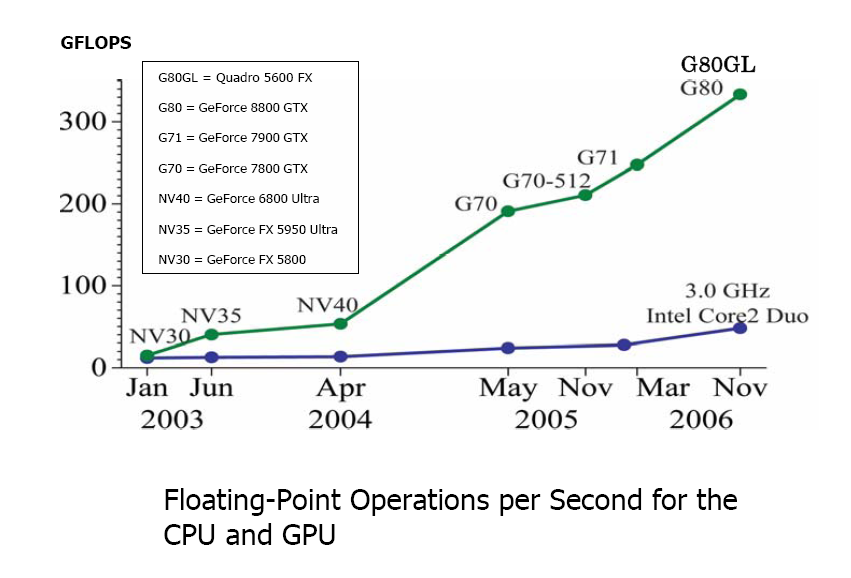 Why GPU ? (cont.)
specialized for compute-intensive - designed such that more transistors are devoted to data processing rather than data caching and flow control 
well-suited for data-parallel computations – the same program is executed on many data elements in parallel (Uniform stream processing) 
	example of MPF problem:
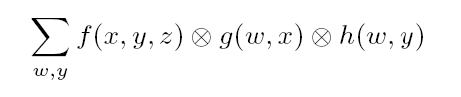 Disadvantages of using GPU
the lack of cache leads to low performance gains on workloads characterized by high data reuse
GPU’s texture cache is optimized for read-only workloads with 2d spatial locality only
NVIDIA CUDA
NVIDIA CUDA (“Compute Unified Device Architecture"), is a GPGPU technology that allows a programmer to use the C programming language to code algorithms for execution on the GPU
provides special user-managed space called shared memory.
GPU programming & CUDA
CUDA program devided into 
CPU code : input data setup, transfering data to GPU
GPU code: encapsulated into a kernel
NVIDIA GPUs feature  multiple multiprocessors, each with 8 thread processors
One kernel invoked concurrently by many threads on different set of data 
Each thread block has its own shared memory
MPF problem
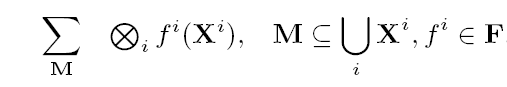 M is the set of variables to be marginalized
F is the set of all functions in MPF
MPF algorithms aim to efficiently compute the expression for any number of functions.
Bucketing
Finding the optimal order of operations that minimize the number of computations under given memory constraints is NP-hard.
Serial MPF Kernel
Focus on designing kernel code for computing single bucket


Asumming buckets are formed by an algorithm under given memory constraints – using intermediate functions is disallowed.
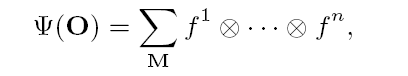 Kernel pseudocode
Input data organization
Input data is organized in  multidimentional arrays
E.g . 
F(x,y,z) <-> array of size |X|*|Y|*|Z|
F(x0,y0,z0) is located at z0+|Z|*y0 + |Z|*|Y|*x0
Input data access
Data traversal should be sequential for both input & output.
Global order on all the variables of each bucket
Input data access (cont.)
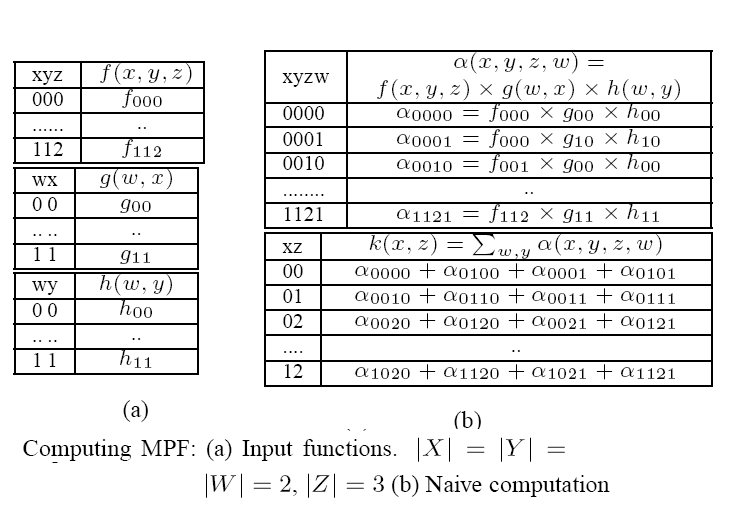 Input data access (cont.)
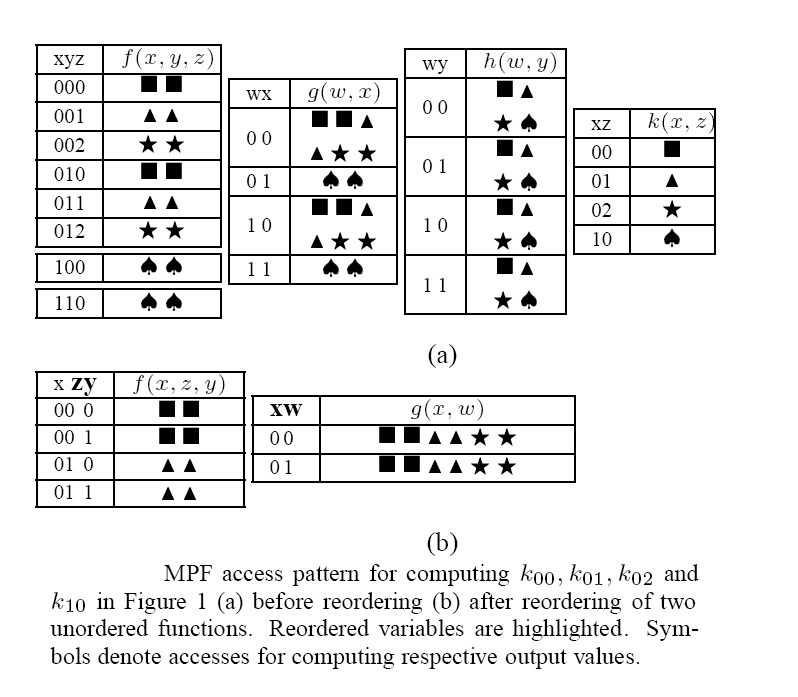 Input data access (cont.)
Global order of variables over all buckets:
Sets of marginalization variables of the buckets are ordered in the reverse order of the buckets.
Within each set, assigning arbitrary order
All non-marginalization variables are placed to be the highest in the order, and arbitrarily ordered among themselves.
Input data access (cont.)
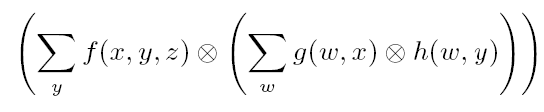 Global ordering:
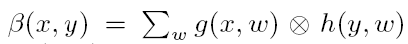 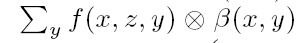 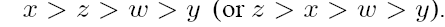 Recap…
NVIDIA CUDA
MPF Problem
Serial MPF Kernel
Input data organization (global orderings, sequential access)
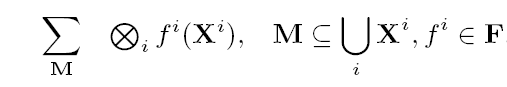 Cache Performance Model
Analytically evaluate the algorithm performance using


	P = aggregated maximum rate of computations of GPU (FLOP/s)
	M= memory band width of tranfers between GPU global memory and ALUs (float/s)
	A = Arithmetic intensity.
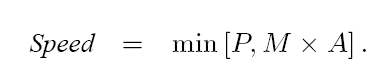 Cache Performance Model (cont)
Without cache, A is very low 
 > Speed = A * M << P 

With cache



ci is the cache miss rate for accessing function i
m is  the number of input functions
N is the number of configurations of the marginalization variables
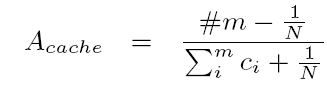 User-managed cache
Caching implementation should maintain
Spatial locality 
Temporal locality 
Spatial locality is improved by restructuring the input data 
Prefer spatial locality over temporal locality due to high cost of index computation
Cache design
Each value in every input and output array is identified by “bucket address”
Bucket address is a vector (index vector):
Over all the variables in the bucket
Variables are ordered according to the global order
Cache structure
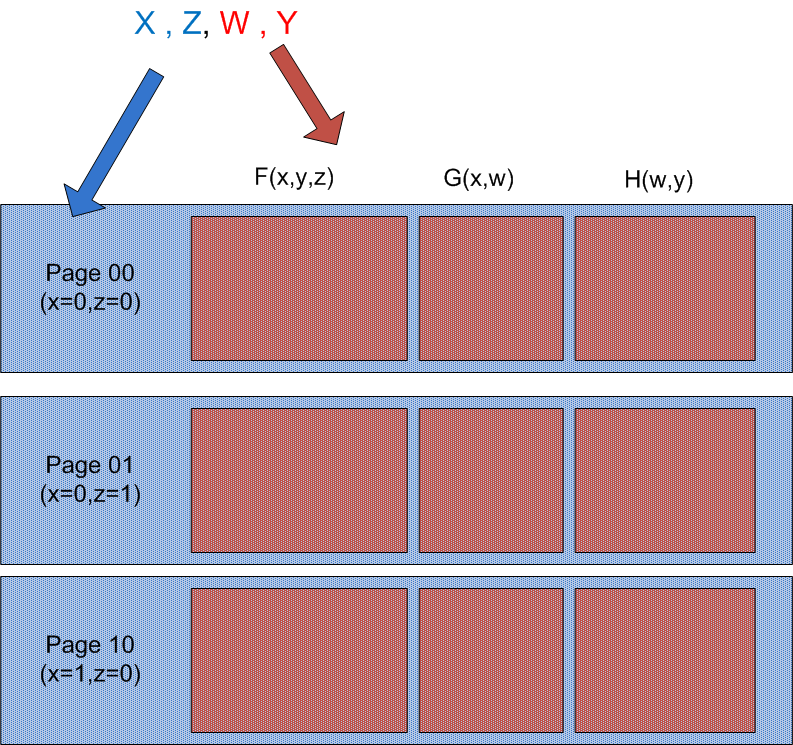 One segment per input function
Cache Tag
Cache Page Tag
Cache page: all data with the same cache page tag
Kernel implementation
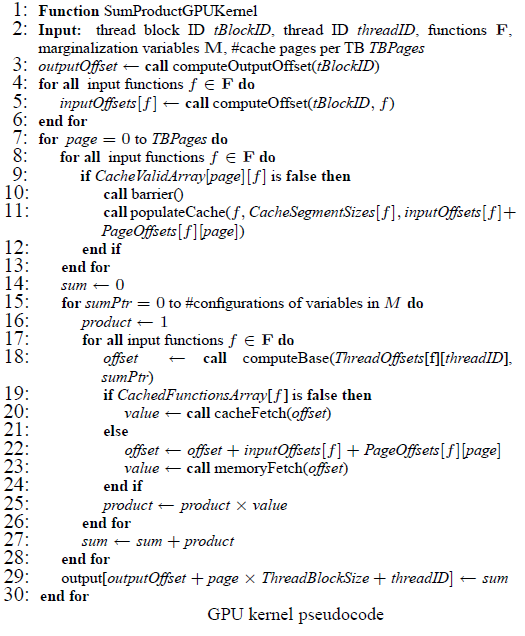 3-7 : computation of memory offsets

7-15: cache prefetching
11: input data is staged into the share mem
9: freshing function segment to mv to nxt pg


15-29: computation loop
Is the func cached ?








29 : write back the result
Experiments
GPU version
NVIDIA’s GeForce GTX800
128 thread processors
750 MB of global memory
CPU version
Intel Core 2 2.4 Ghz
32KB L1 cache
4 MB L2 cache
GPU vs. CPU performance
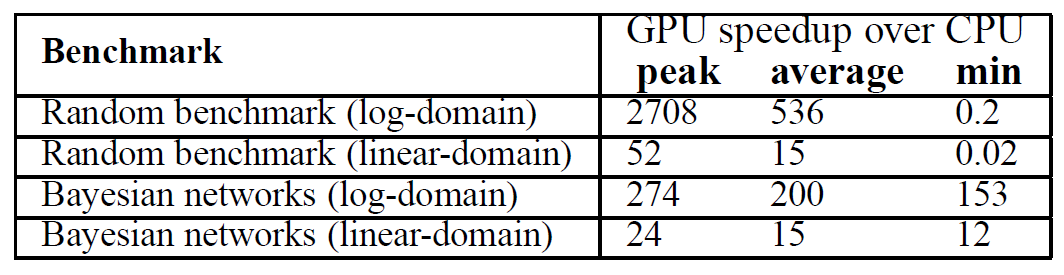 Random datasets
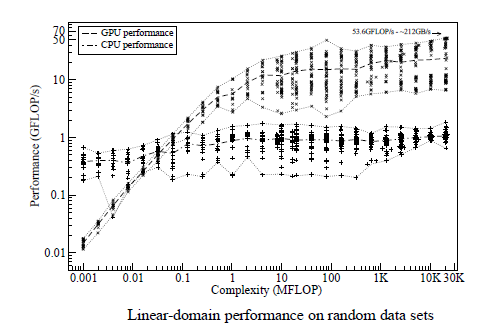 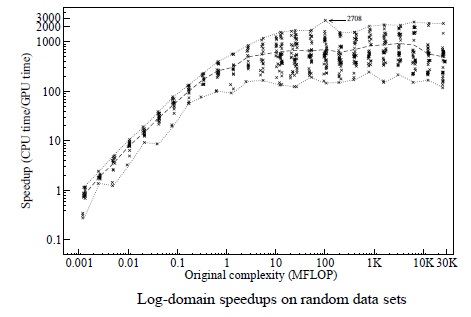 700 buckets
2-4 functions per bucket, 1-10 values per variable,2-32 summation values, 1-18 variables shared between the functions, 5-25 variable per function
Bayesian networks
Bayes Nets were generated using Superlink
Results : average speedup is 15 over 20 networks of different complexity
85% of buckets < 100 KFLOP threshhold, but the overall performance is better due to a few large buckets that consume 98% running time
Cache performance
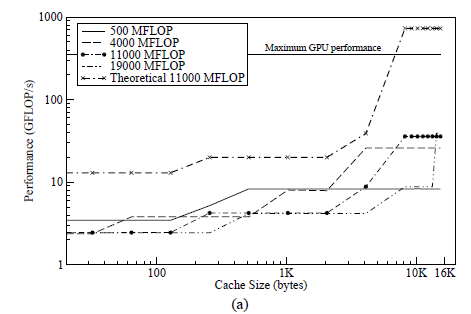 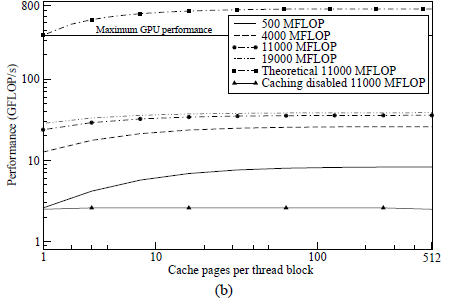 3 functions per bucket
Analysis of the overheads
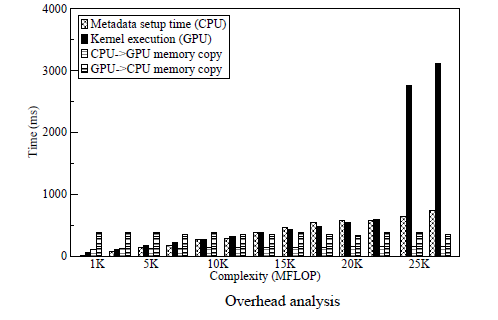